Empresa:MIMOS DA VOVÓ
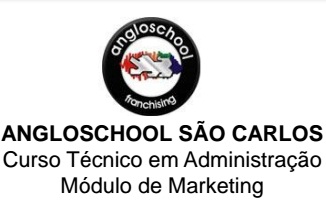 Devlyn
Igor
Jessica
Lorraine
Sabrina
Silvia
Walisson
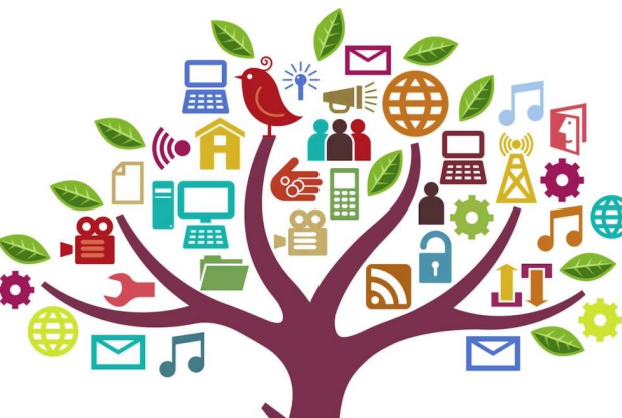 PROJETO EXPERIMENTAL
Plano  de  Marketing
orientador: Rodrigo Rodrigues
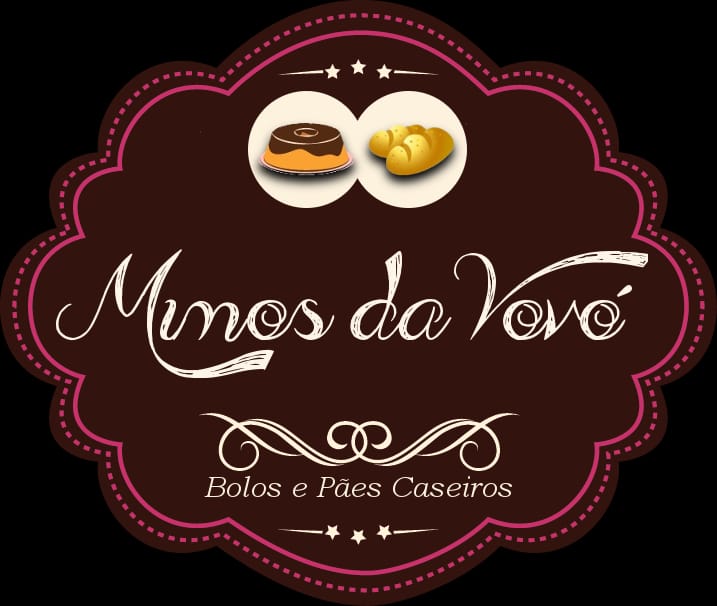 1.Pesquisa
Metodologia
Pesquisas bibliográficas realizadas na internet.
MercadoO Brasil ocupa o quinto lugar no mercado de alimentos e bebidas saudáveis. Esse dado, somado à tendência de consumo de comidas congeladas, em porções para refeições, é sucesso certo. Segundo uma pesquisa realizada pela Euromonitor, esse mercado movimentou cerca de U$27,5 bilhões em 2015 e vem crescendo 12% ao longo dos anos.Assim, micro e pequenos empresários que atendem nesse setor e produzem os alimentos em suas próprias residência têm suas despesas diminuídas com a redução de preços fixos, tais como locação de espaços e outros para produção dos alimentos, e chegam a faturar R$10 milhões ao ano.Além disso, esses negócios possuem uma base familiar, ou seja, a mão de obra envolvida é de família, visando reduzir despesas com folha de pagamento.
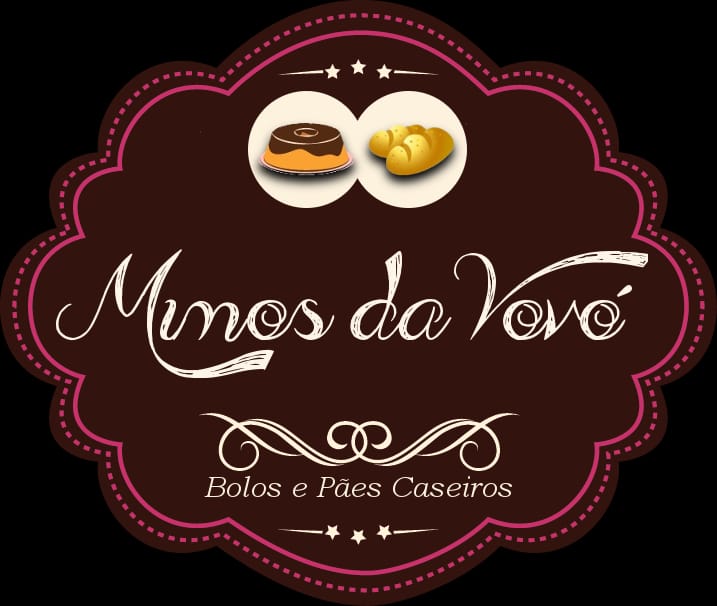 A panificação está entre os seis maiores segmentos da indústria do Brasil, com participação de 36% na indústria de produtos alimentares e 6% na de transformação. As empresas do segmento registraram, em 2015, um crescimento de 2,7%, e o faturamento chegou a R$84,7 bilhões.Aproximadamente, 63.200 panificadores  fazem parte do mercado de panificação no Brasil, dessas, 60.000 são micro e pequenas empresas. O setor gerou mais de 700.000 empregos diretos , sendo 245.000 (35%) envolvidos diretamente na produção.Ao todo são 127.000 empresário, gerenciando os negócios do setor.  76% dos brasileiros consomem pão no café da manhã e 98% consomem produtos panificados. Dos pães consumidos, 86% são artesanais, e 52% é do tipo francês.
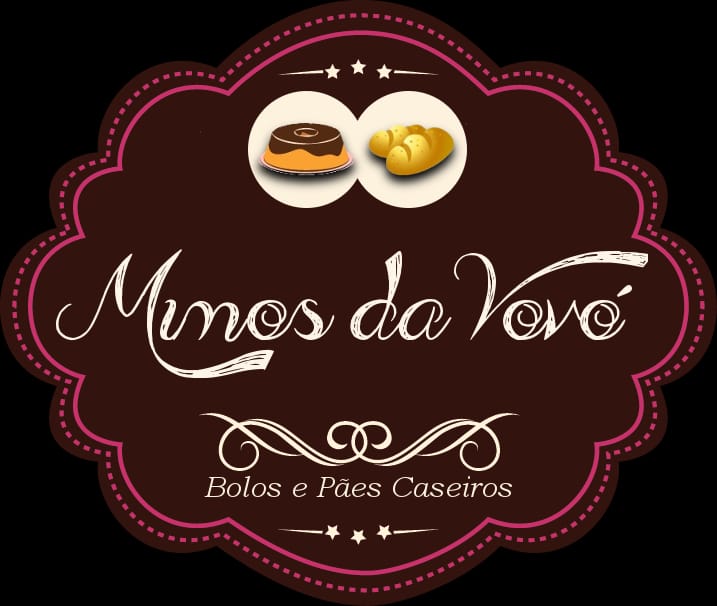 O consumo per capta do brasileiro é de 22,61kg de pães por ano. As padarias artesanais são responsáveis por produzir 79% dos produtos do setor, as padarias industriais fabricam 14% e as padarias de supermercados, 7%. Devido ao aumento do preço no trigo a principal matéria prima utilizada na panificação, os empresários estão investindo em outros produtos para a ´produção, como a mandioca e o milho.
Análise da concorrência.
Concorrentes Diretos:                                     Concorrentes Indiretos:
Padarias;
Mercados;
Confeitarias;
Cafeterias.
Casa dos Bolos

Ponto Forte: Diversidade de sabores, estabilidade no mercado, clientela.
Ponto Fraco: Lugar fixo, estacionamento pequeno.
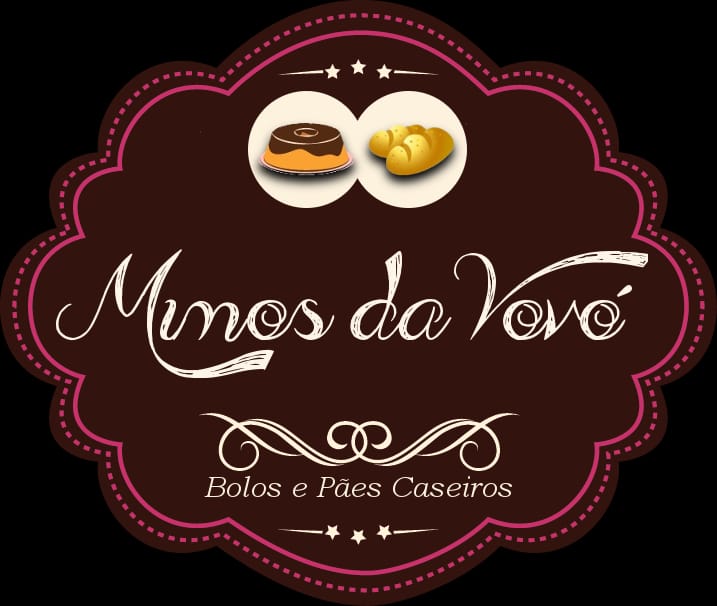 2.Planejamento
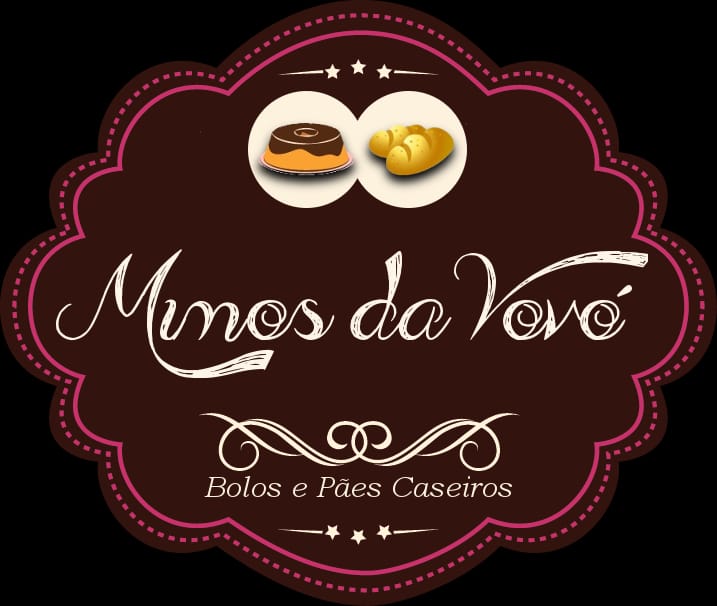 Nome Fantasia:Mimos da VovóSócios Proprietários:Devlyn, Igor, Jessica, Lorraine, Sabrina, Silvia, WalissonLocalização:Fábrica - Av. Carlos Anibal Brassi, Flamboyant  Truck – ItineranteSegmento:Alimentação (pães e bolos caseiros).
Mercado de Atuação:São Carlos – SPInvestimento estimado/Consulta:320 mil Definição do Público Alvo:Pessoas de qualquer idade e residentes na região Noroeste e de condomínios fechados de São CarlosMissão/Breve resumo sobre a empresa:Buscamos atender quem não tem tempo, disposição ou facilidade de ir para o fogão preparar um delicioso pão ou bolo caseiro, permitindo-lhes reviver os bons tempos na casa da vovó. Nossos produtos são para pessoas de qualquer classe econômica disponíveis em uma loja móvel.
Visão:Tornar uma referência em bolos caseiros e atender 60% dos condomínios de São CarlosValores:Oferecer ao cliente um produto de qualidade  e um tratamento de vó para com os netosEstrutura Organizacional:Pessoal:
2 confeiteiros;1 Auxiliar;1 Vendedor Externo (Food Truck);1 Representante Comercial (Prospecção Comercial).
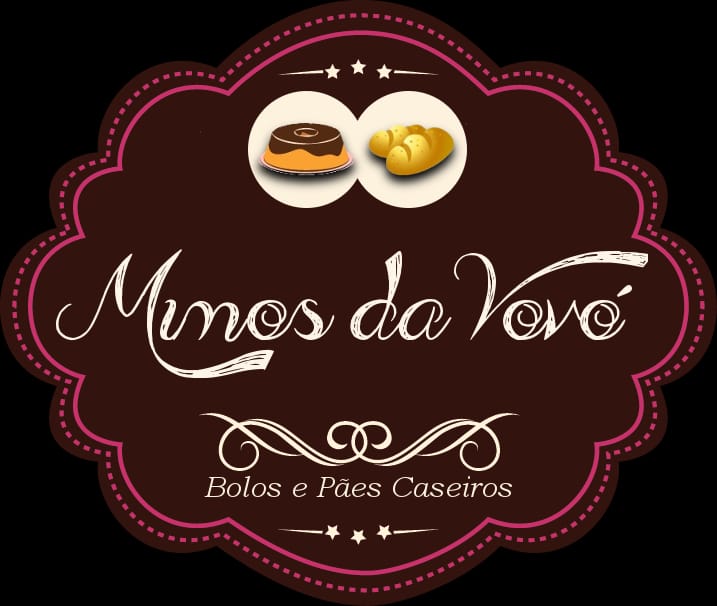 Equipamentos:
Fábrica:
Assadeiras
Balança Digital
Batedeira Profissional

Truck:
Forno
Geladeira
Balcão
Armário
Câmera de crescimento
Formas 
Fornos
Câmera de Crescimento
Estufa
Formas
Assadeira
Balança Digital
Equipamentos:Escritório:
Computador
 Impressora
 Telefone
Mesa
 Cadeira
 Armário para escritório
Estrutura Organizacional:

Estrutura Física:

 Fábrica - Área de 250m² para produção, estoque de matéria-prima e escritório.
  Food Truck -  Área móvel de 04mx02m² para distribuição do produto final.
Mix de Produtos:Pães, bolos, roscas e cupcakes.
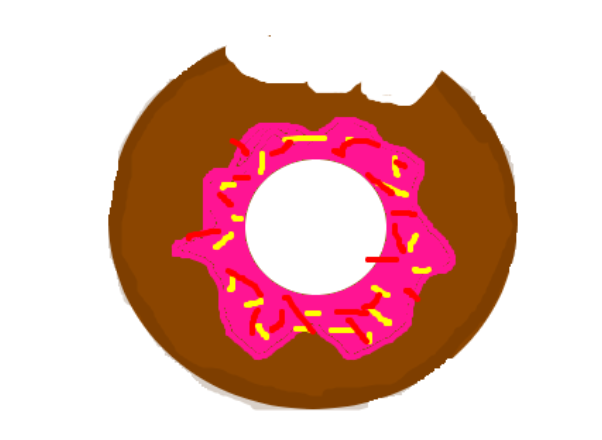 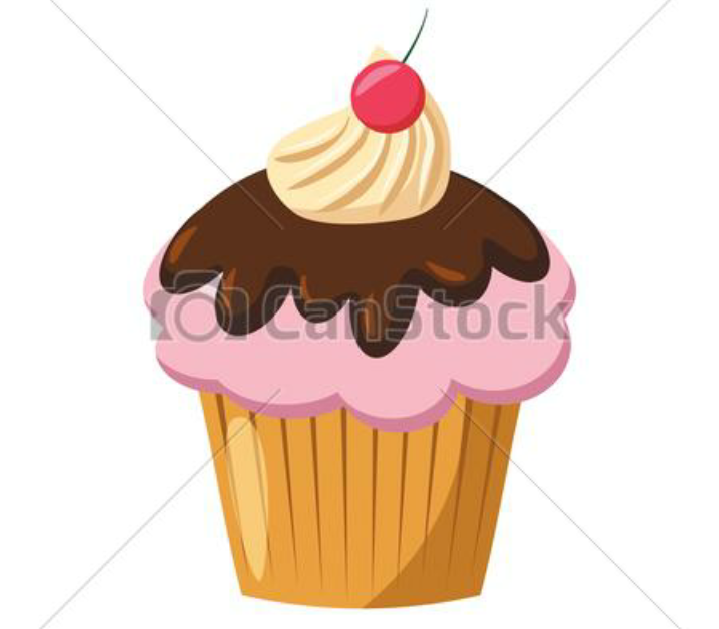 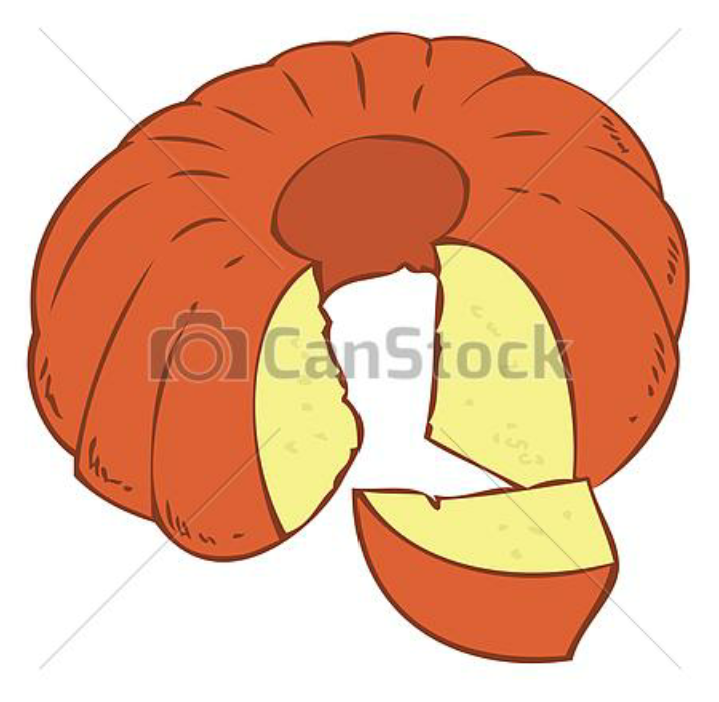 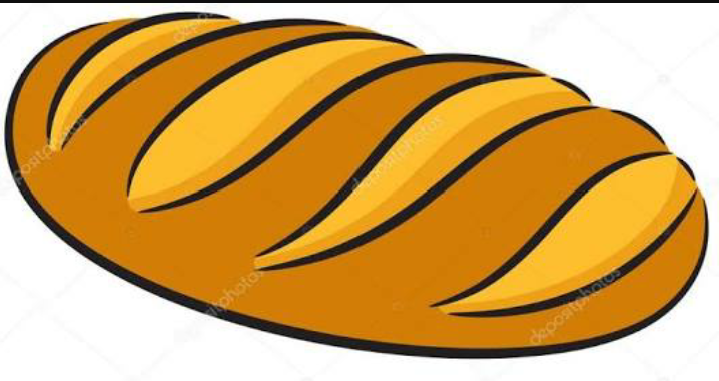 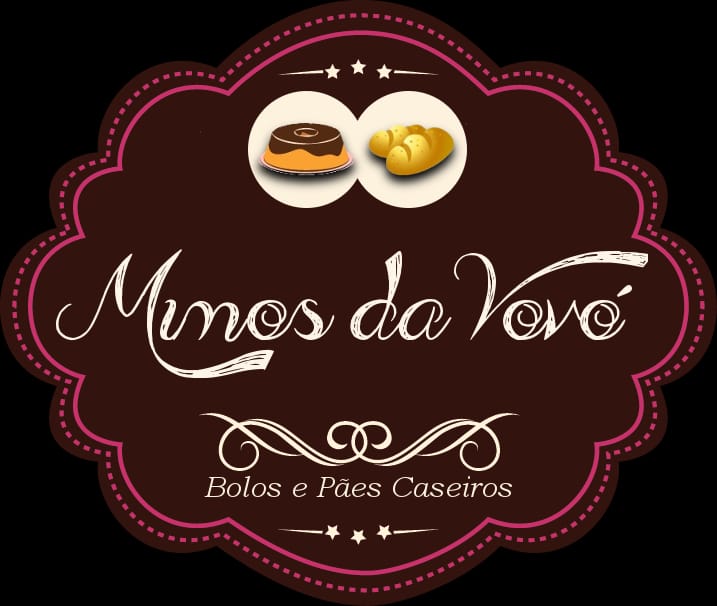 3.Identidade Visual
Defesa do Nome:
O nome propõe remeter nossos clientes aos tempos e lembranças relativos ao carinho e amor com que nossas avós preparavam nossos mimos, tendo relação também com os cuidados e atenção singular com que nosso atendimento será realizado, sempre pensando no melhor para o cliente e para bem servi-lo.
Posicionamento :
Trazer o carinho da vó no atendimento e o amor no alimento
Slogam:
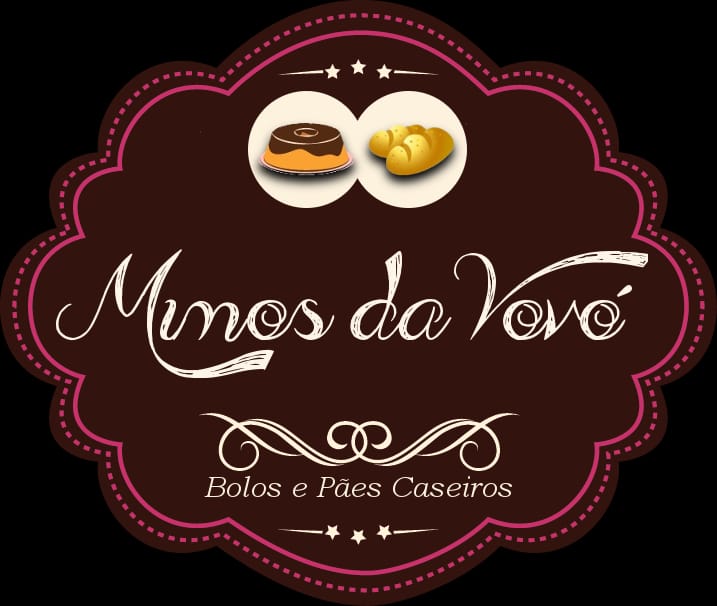 “Todo mundo quer.”
Defesa do Logotipo:
Para o desenvolvimento do logo, foram escolhidas imagens que façam referência aos produtos que serão vendidos, em harmonia com as cores e fonte, os quais foram selecionados de maneira a lembrar as coberturas, recheios e formatos presentes em nossos produtos.
Defesa das Cores:
Vermelho
Branco
Rosa
Fachada:
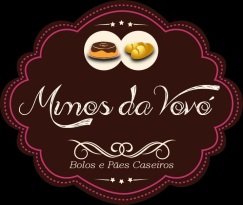 Uniformes:
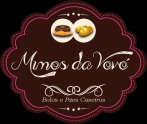 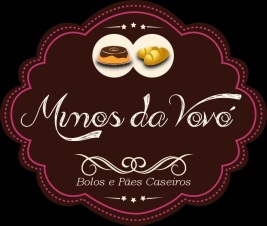 Brinde:
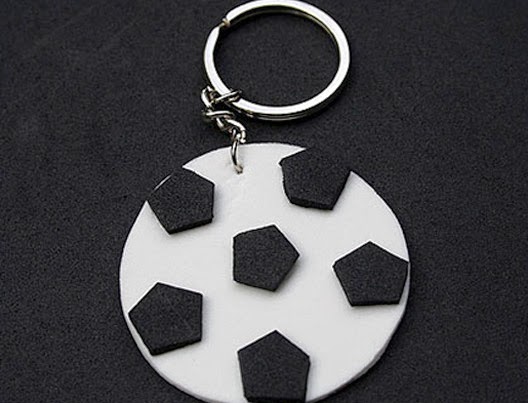 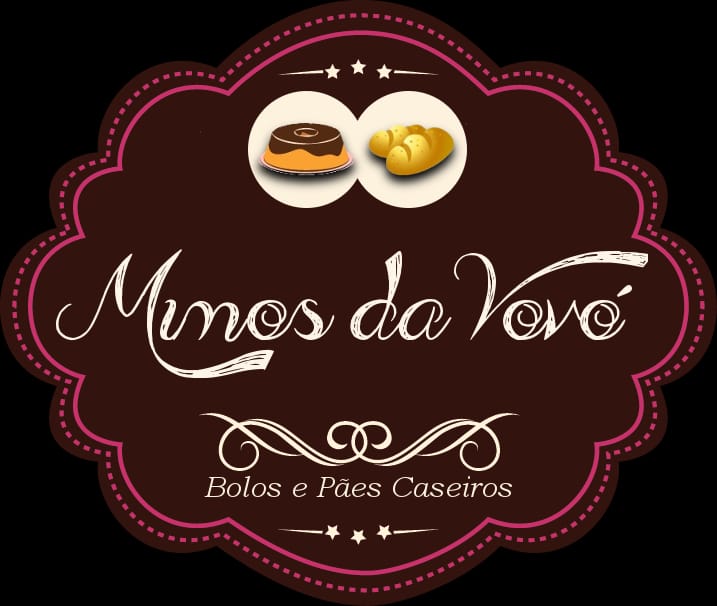 Tel: (16) xxxx-xxxx
Imã de Geladeira Personalizado
Chaveiro Personalizado
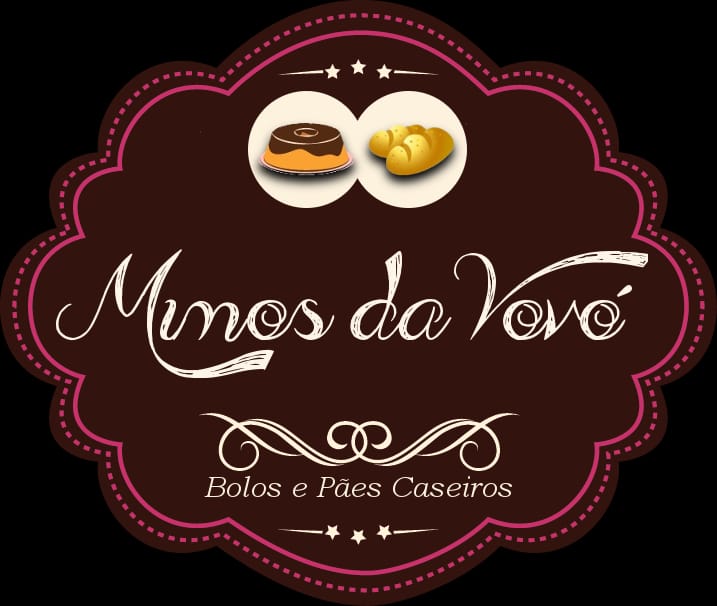 4.Composto de Marketing
Análise 4ps do produto/serviço principal
Praça:
    Estrutura móvel: Food Truck
    Estrutura física: Contendo uma fábrica e um escritório

     Produto:
     Bolos caseiros e com variedades em recheios e  coberturas. 
      Pães do tipo caseiro, francês e integral.
      Cupcakes e roscas artesanais e com diversidades em sabores.
Preço:
 Pães caseiros:  R$ 7,00 /unidade
 Pão francês: R$ 8,00 /kg
 Pão integral: R$ 12,00 /kg
 Bolo: R$ 14,00 /unidade
 Cupcakes: R$ 3,00 /unidade
 Roscas: R$ 9,00 /unidade
Promoção:   Cartão Fidelidade   Leve 1 bolo por R$ 14,00 ou 2 por R$ 20,00.
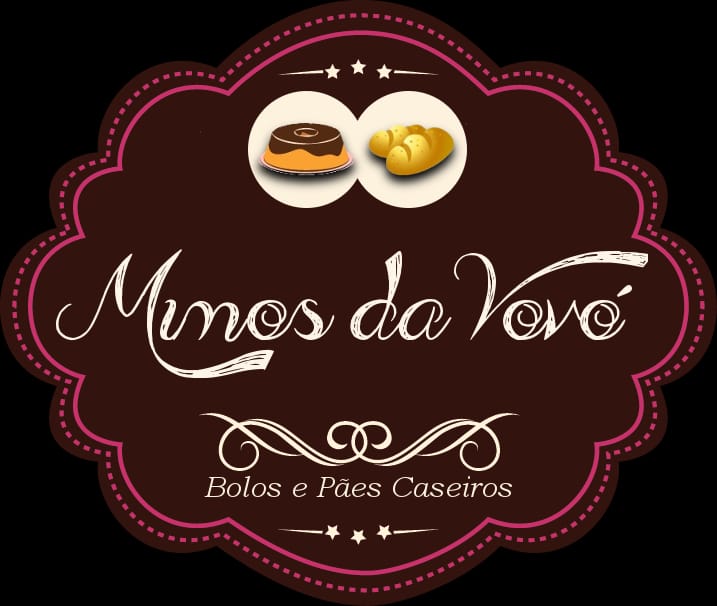 5.Campanha de Marketing
Conceitos: associar a marca com a intenção de despertar e remeter os cuidados e carinhos das vovôs na infância
Objetivos: obterbons resultados ao lançar a marca no mercado, atingir grande parte do publicou e a atenção desejada através da divulgação
Outdoor
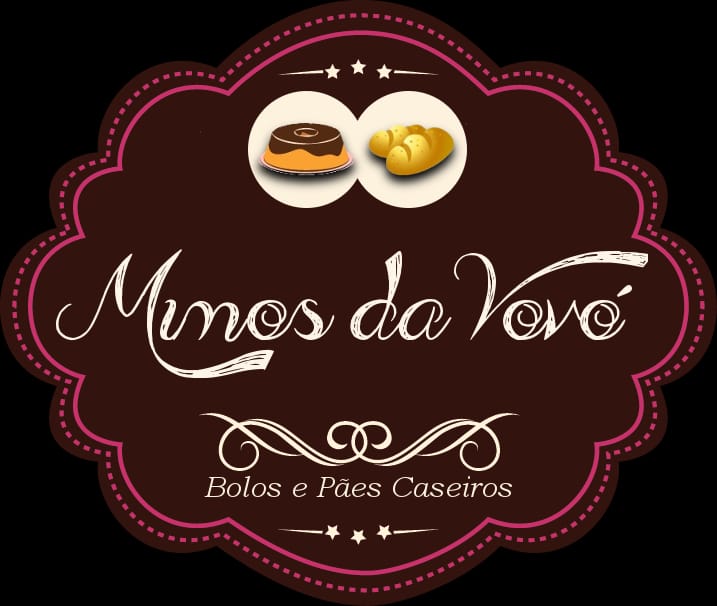 Dá um pulinho no 
Mimos da Vovó
    e descubra que 
   TODO  MUNDO
TEL: (16) xxxx-xxxx
QUER!!
Internet
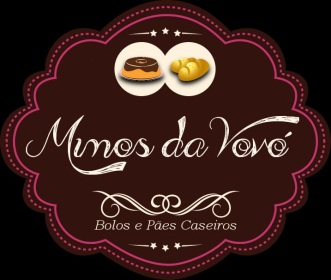 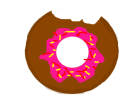 “Todo mundo quer”
    “todo mundo quer”
“TODO MUNDO 
         QUER”
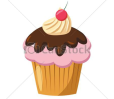 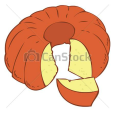 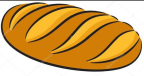 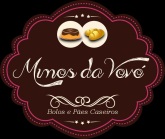 Referências Bibliográficas
http://www.sebrae.com.br